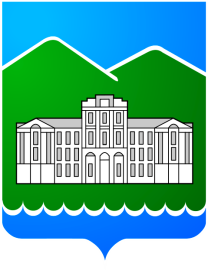 Расширенное совещаниепри главе Кыштымского городского округа
1 июля 2024 года
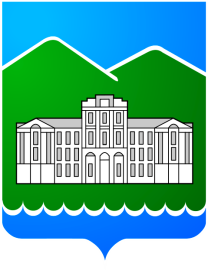 О  подготовке к проведению в 2024 году выборов губернатора Челябинской области
докладчик – Храмова Н.И., председатель территориальной избирательной комиссии г. Кыштыма
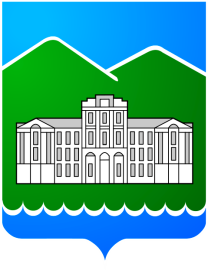 О деятельности в Кыштымском городском округе Российского движения детей и молодёжи «Движение первых»
докладчик – ведущий специалист по организации работы Кыштымского городского округа Российского движения детей и молодёжи «Движение первых» Челябинской области
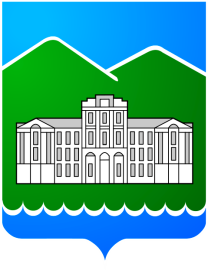 Об обеспечении безопасности людей на водных объектах
докладчик – Дмитриев Ф.Ф,, и. о. начальника Муниципального учреждения 
«Управление гражданской защиты 
Кыштымского городского округа»